формирование результатов  обучения по группе образовательных программ «Подготовка учителей физической культуры»
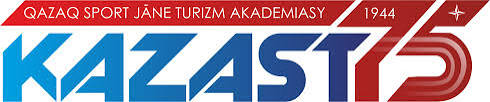 ГОСУДАРСТВЕННЫЙ ОБЩЕОБРАЗОВАТЕЛЬНЫЙ СТАНДАРТ (ГОСО) ВЫСШЕГО ОБРАЗОВАНИЯпоследние изменения  были внесены 05.05.2020 года приказ №182.
Глава 4. Требования к уровню подготовки студентов
34. Требования к уровню подготовки студентов определяются на основе Дублинских дескрипторов первого уровня высшего образования (бакалавриат) и отражают освоенные компетенции, выраженные в достигнутых результатах обучения.
      Результаты обучения формируются как на уровне всей образовательной программы высшего образования, так и на уровне отдельных модулей или учебной дисциплины.
35. Дескрипторы отражают результаты обучения, характеризующие способности студентов:
      1) демонстрировать знания и понимание в изучаемой области, основанные на передовых знаниях в изучаемой области;
      2) применять знания и понимания на профессиональном уровне, формулировать аргументы и решать проблемы изучаемой области;
      3) осуществлять сбор и интерпретацию информации для формирования суждений с учетом социальных, этических и научных соображений;
4) применять теоретические и практические знания для решения учебно-практических и профессиональных задач в изучаемой области;
5) навыки обучения, необходимые для самостоятельного продолжения дальнейшего обучения в изучаемой области;
6) знать методы научных исследований и академического письма и применять их в изучаемой области;
 7) применять знания и понимание фактов, явлений, теорий и сложных зависимостей между ними в изучаемой области;
8) понимать значение принципов и культуры академической честности.
Общая концепция определения РО
Разработка образовательных программ с учетом потребностей рынка труда
Концепция интегрированных знаний педагога
СТРУКТУРА ОБРАЗОВАТЕЛЬНОЙ ПРОГРАММЫ
Принципы, рекомендуемые при составлении содержания ОП
Название программы должно быть кратким, конкретным, привлекательным, информативным и соответствовать направлению подготовки согласно Классификатору направлений подготовки кадров с высшим и послевузовским образованием, утвержденному уполномоченным органом в области образования (далее – Классификатор), также присвоено шифр, соответствующий Классификатору.
Цель образовательной программы должна быть сформулирована как можно короче, конкретно и четко суммировать компетенции, которые должны быть приобретены обучающимися. Как правило, цель ОП формулируется в 1-3 предложениях.
Результаты обучения должны адекватно отражать контекст, уровень, масштабы и содержание программы.
Формулировки результатов обучения должны быть краткими и не слишком подробными.
Общие результаты обучения по группе образовательных программ «Подготовка учителей физической культуры»
Результаты обучения, как правило, формулируются следующим образом:
1) начинается с фразы «После успешного завершения этой программы обучающийся будет/способен:»
2) далее используется активный глагол, чтобы выразить то, что студенты, как ожидается, будут делать в рамках профессиональной деятельности и личностного развития, реализуя профессиональные функции через применение  компетенций, используя полученные знания и умения (например, выпускники могут «описать», «применить», «обобщить», «оценить», «планировать»). Для формулирования обычно используют активные глаголы  из  таксономии Блума;
3) уточняется, к чему относится этот результат (к объекту, умению);
4) уточняется, каким образом может быть продемонстрировано достижение результатов обучения;
5) проверяется возможность оценивания сформулированных результатов обучения.
ТАКСОНОМИЯ РЕЗУЛЬТАТОВ ОБУЧЕНИЯ(по Блуму)
Результаты обучения (на примере КазАСТ)
Современная система обучения должна вооружать выпускников тремя главными компетенциями
СПАСИБО ЗА ВНИМАНИЕ